«Международный день птиц»
Подготовила воспитатель ГБДОУ д/сад №16 Красногвард. р-н СПб 
Швец Ольга Викторовна
Перелётные птицы
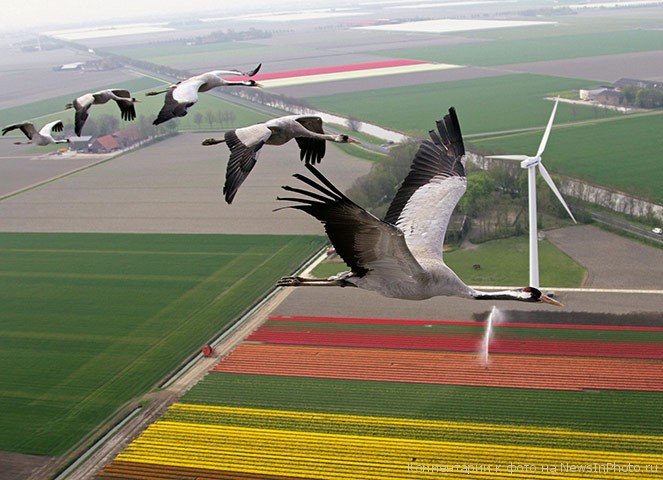 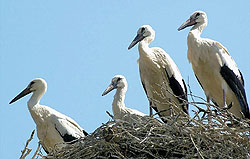 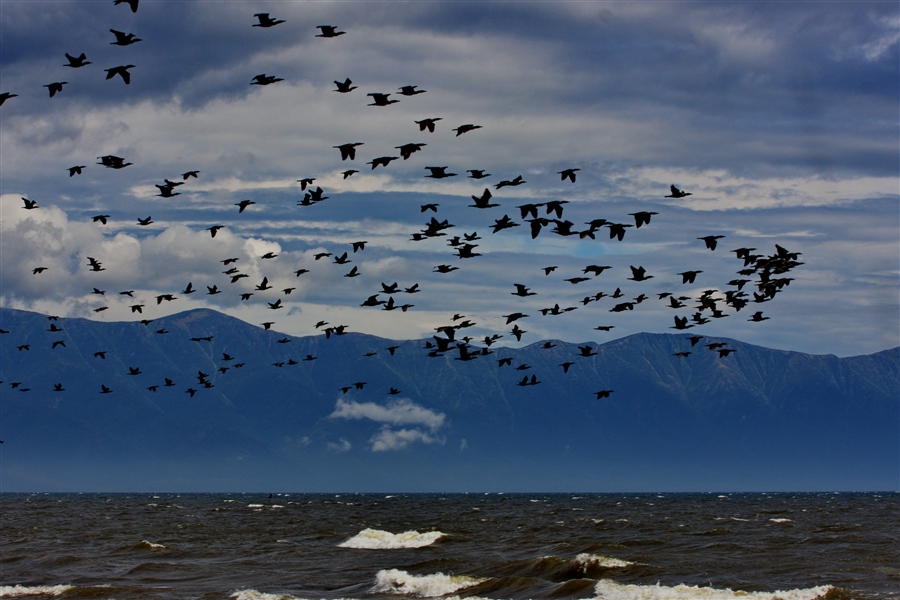 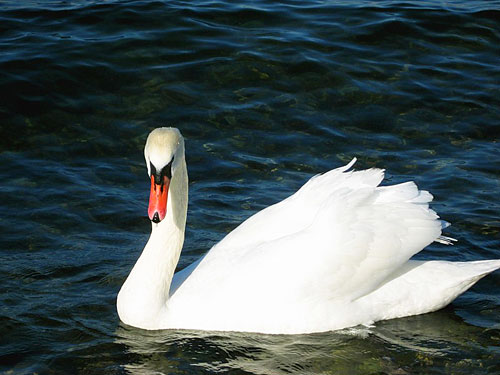 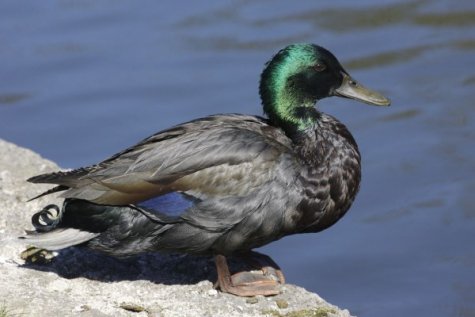 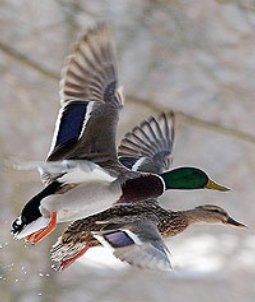 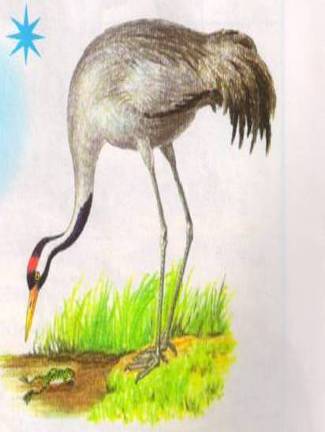 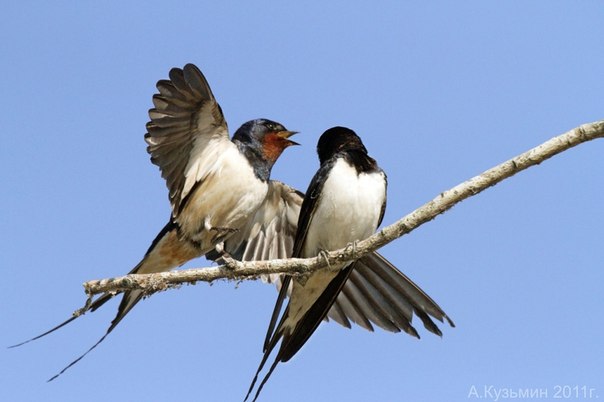 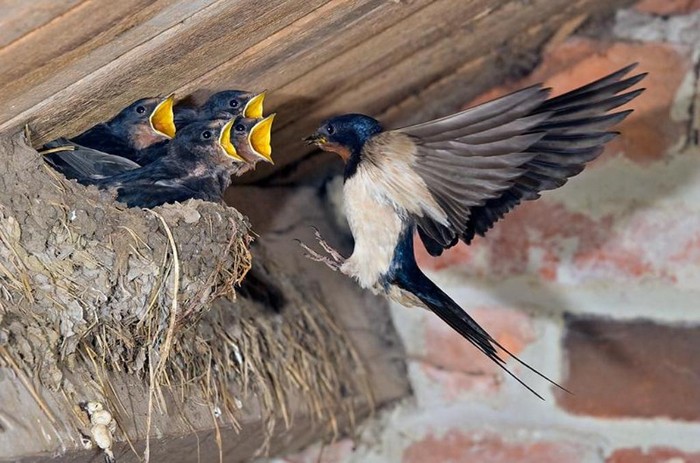 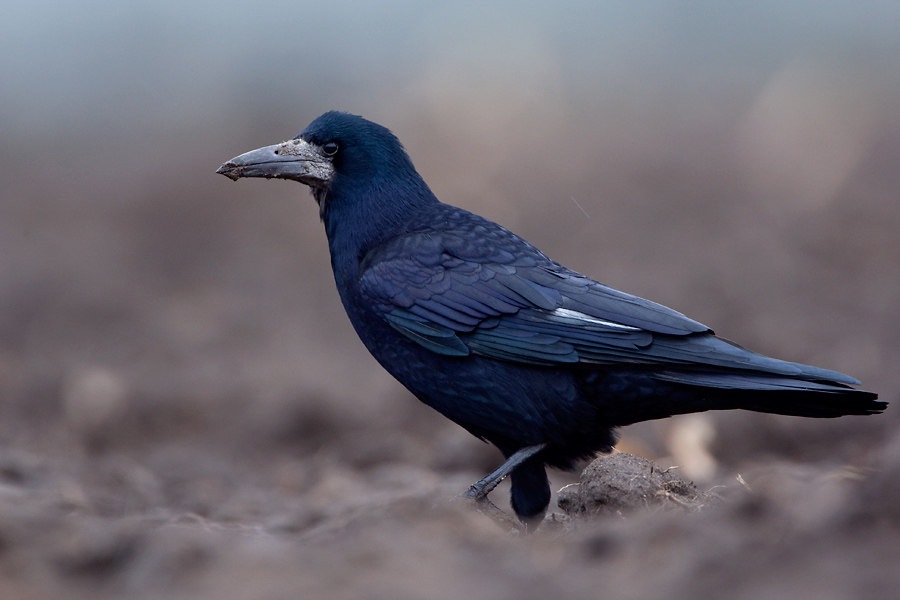 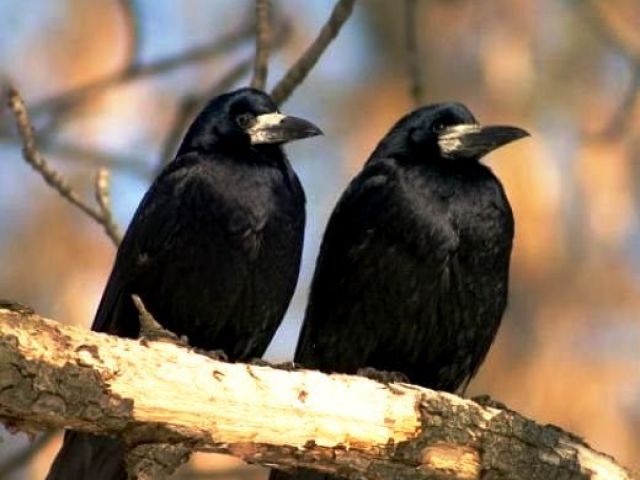 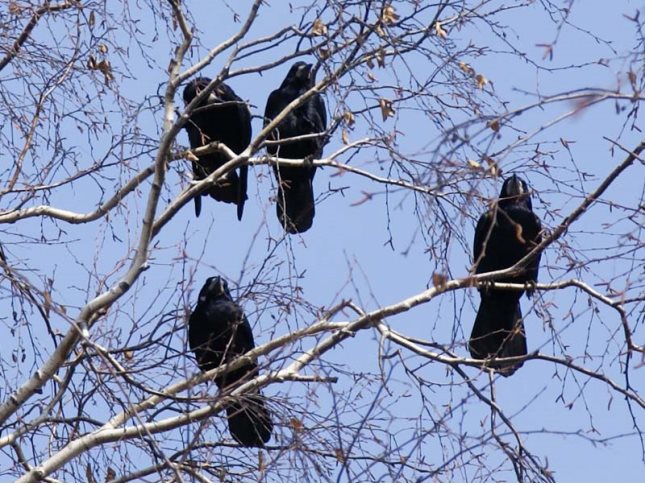 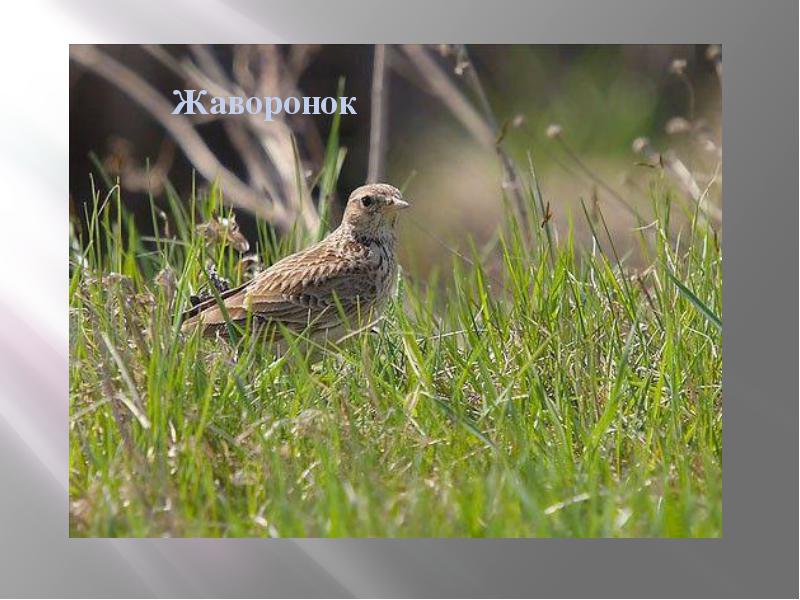 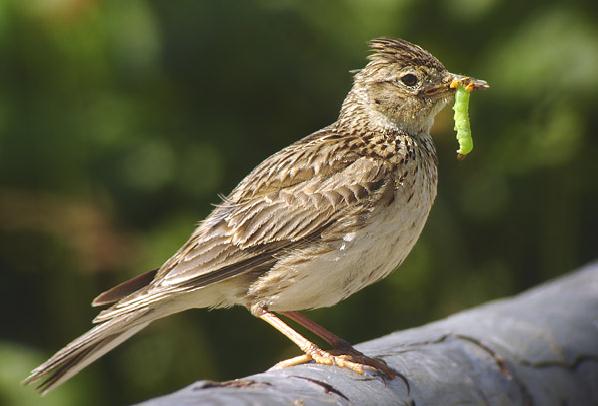 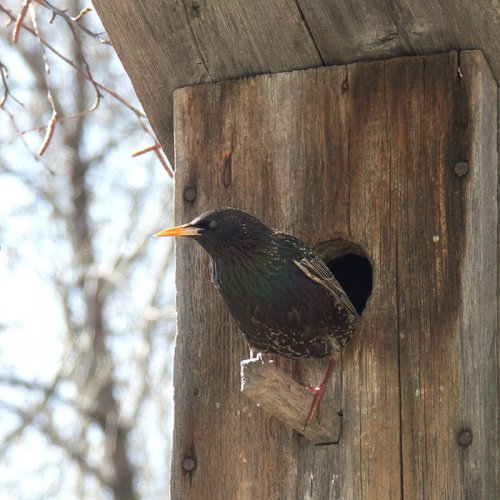 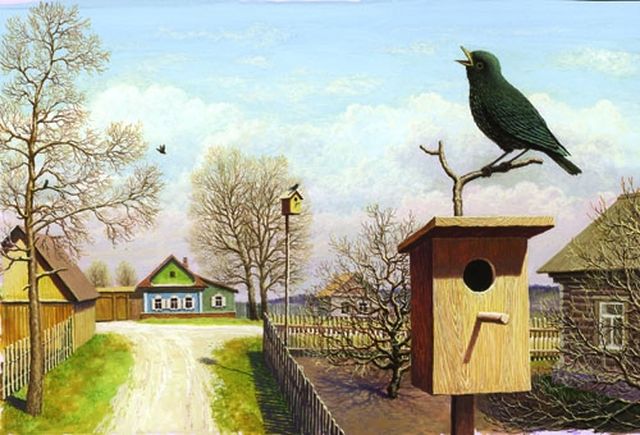 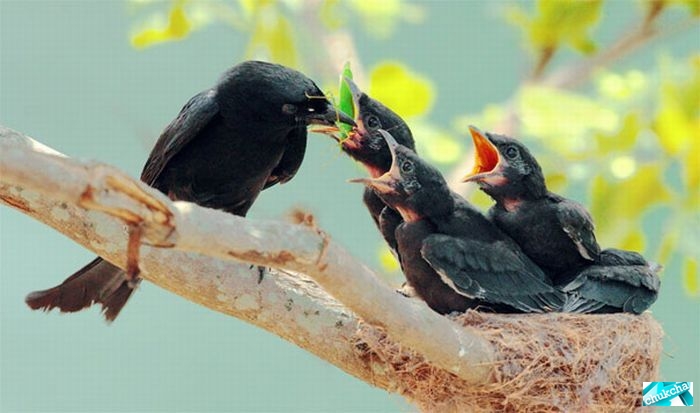 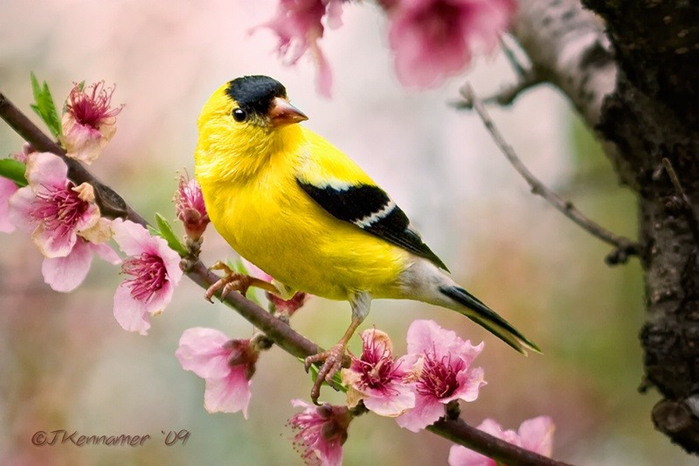 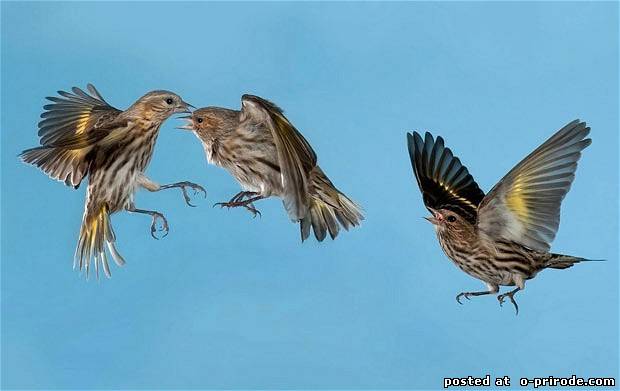 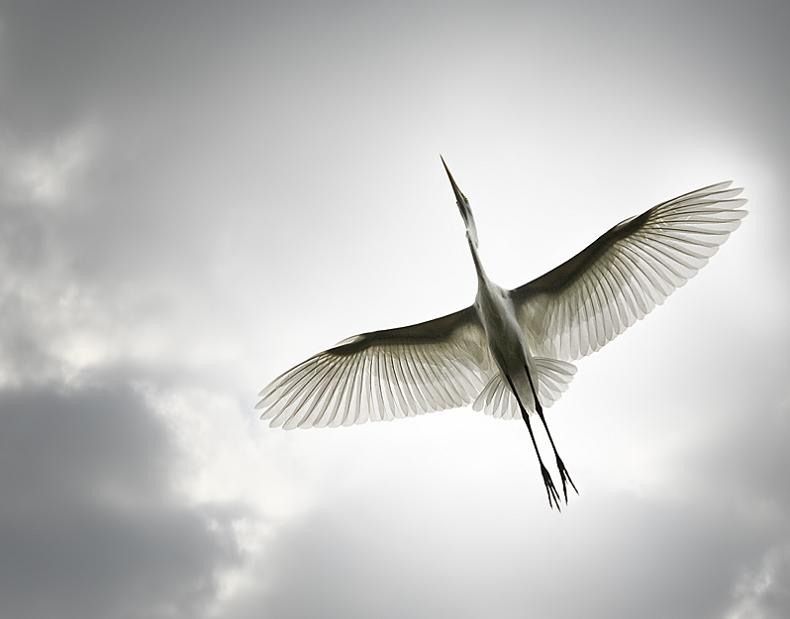